Innovation Friday
Product Analysis 
Teppo Vienamo
Schedule
13:15 	Pricing home task
13:35	Lecture / Conversation  about Generating new ideas
14:00 	Ideate new product with Worst Idea method 
14:45 	Break
14:55 	Short intro to Brain Writing / Gallery walk method
15:00 	Ideation continues 
15:45 	Discussion to compare the methods
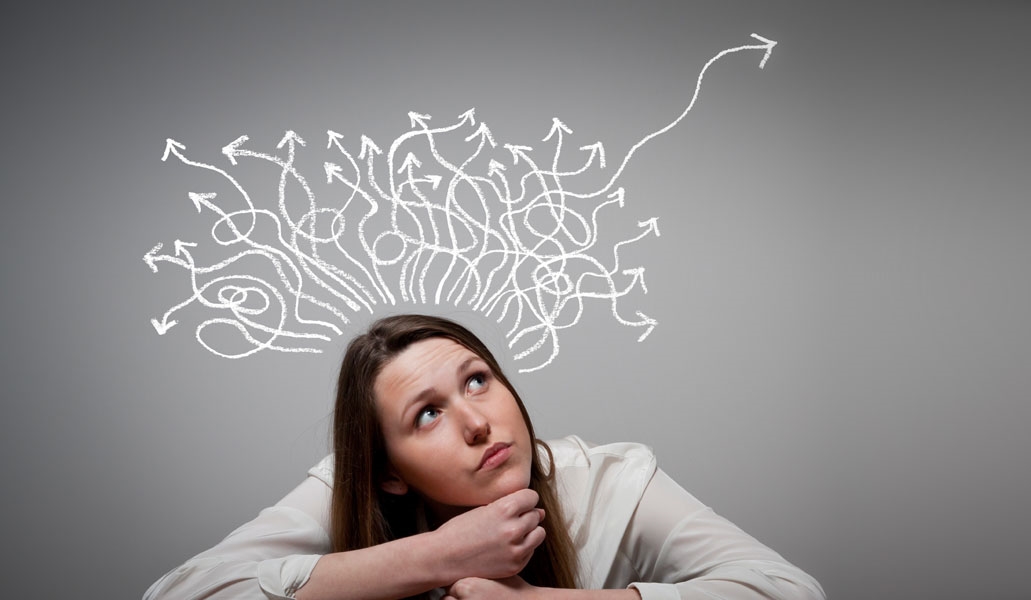 26.11.2020
3
http://www.beyondthefear.com/wp-content/uploads/2015/07/feature-problem-solving.jpg
About ideation in general
Critical factors of De Bono's Lateral thinking:
Identify the dominant ideas that equalize detection of problem
Search for different ways of looking at things
Release from rigid thought control
Use chance to boost ideas.

The last point relates to the tendency of lateral thinking to bring ideas that are unlikely to appear at a normal chain of thought.
[Speaker Notes: De Bono lateraaliseen ajattelun kriittiset tekijät: 
tunnista vallitsevat ajatukset, jotka samanlaistavat ongelman havaitsemisen
etsi erilaisia tapoja tarkastella asiaa 
vapaudu jäykästä ajattelun kontrollista
käytä sattumaa rohkaisemaan muita ajatuksia. 

viimeisin kohta liittyy lateraalisen ajattelun taipumukseen tuoda epätodennäköisiä ajatuksia  jotka tuskin esiintyisivät tavallisessa ajattelun tapahtumaketjussa.]
- technical
- process
- intellectual
Three components of creativity(Amibile –98)
- internal and external
Creativity
Defines how one deals with problem situations;
Same as usual or seeking new
Sources to find ideas
Market forecasts
Long and short term plans
Investigations
Technical information
Experts
Users
Lead users
Design-experiments
Shape, material, color, manufacturing,
Literature Studies
Trade magazines
Patents
Competitors‘ product brochures
Data banks
Biomimetic 
e.g. sandwich structure
Analysis of known systems 
Competitor's products or methods
Earlier products of own company 
Products containing similar functions
Main types of thinking
Divergent: 
random, surprises
Convergent: 
purposeful consistent
[Speaker Notes: Divergent: random, surprises
Convergent: purposeful consistent]
Based on intuition
Similarities to the phenomena of other fields 
Associations of the solution from subconscious to awareness 
Problems:
the right idea does not come at the right time, because it can not be forced
due own frozen images you will not notice the new ones
Due the missing information new technology or new procedures do not come to mind
Human thinking
Aware consciousness
Analytic and logical thinking
Subconscious
Previous experience, not immediately available
Pre consciousness
Transmits and acts as a filter
Idea can get through the filter when intentionally doing other things
Systematic methods to create ideas
1. SCAMPER
2. Brainstorming
3. Mind mapping
4. Synectics
5. Storyboarding
6. Role playing
7. Attribute listing
8. Visualization and visual prompts
9. Morphological analysis
10. Forced relationships
11. Daydreaming
12. Reverse thinking
13. Questioning assumptions
14. Accidental genius
15. Brain writing
16. Wishing
17. Socializing
18. Collaboration
https://www.cleverism.com
Systematic methods to create ideas
1. SCAMPER
2. Brainstorming
3. Mind mapping
4. Synectics
5. Storyboarding
6. Role playing
7. Attribute listing
8. Visualization and visual prompts
9. Morphological analysis
10. Forced relationships
11. Daydreaming
12. Reverse thinking
13. Questioning assumptions
14. Accidental genius
15. Brain writing
16. Wishing
17. Socializing
18. Collaboration
19. Double team
https://www.cleverism.com
Tuplatiimi - Double team
Own ideas
Peers ideas
Introduction
Cross-evaluation
Grouping by Subject
Decision
Application Scope
Meetings
Problem identification
Group planning and decision-making
Brainstorming and evaluating new projects,
Objectives and Benefits
Get all the members of the group to participate 
description of the problems, processes or other item on one board
Allows a fair assessment of a problem
focus to essential
motivate an effective group work
Efficient time usage
Combining creativity and a systematic process
Reverse thinking + Double team
Write to Post It notes bad, impossible or ridiculous 10 ideas
No talking
Choose 6 ideas with your pair (talk in additional break out rooms)
Paste a note to table and tell what it means 
One note from each at a time
Combine similar ideas
Vote most exciting ones
Three votes  from each
End up with 5 ideas
26.11.2020
13
Systematic methods to create ideas
1. SCAMPER
2. Brainstorming
3. Mind mapping
4. Synectics
5. Storyboarding
6. Role playing
7. Attribute listing
8. Visualization and visual prompts
9. Morphological analysis
10. Forced relationships
11. Daydreaming
12. Reverse thinking
13. Questioning assumptions
14. Accidental genius
15. Brain writing
16. Wishing
17. Socializing
18. Collaboration
19. Double team
https://www.cleverism.com
Brain writing / (Gallery walk)
Topics from previous sessions as head lines on Miro frames
Each team member has own Miro frame. Write or draw feasible ideas influenced by the impossible ones
After 5 minutes move to next frame.
Read the ideas and ad your development idea or comment
Keep rotation 5 rounds
Choose one to talk about
26.11.2020
15
New product proposal for big Co(Good sense making one)
User / client 
Usage
Composition
Safety
Materials
Production methods
Prizing strategy
To final presentation
26.11.2020
16
Final presentation 11.12.
Quidelines
Free form
Condenced analyzyse from lectures / homework
New product proposal
26.11.2020
17
Report
The report 
Introduction, body and conclusion.
Analysis of existing product: Business, Engineering and Design
Pictures, tables…

Specification  / written concept of a new product
Point out problems and possibilities

The length about 1000 words (or 250 words / team member)
27.11.2020
18